Lecture Slides
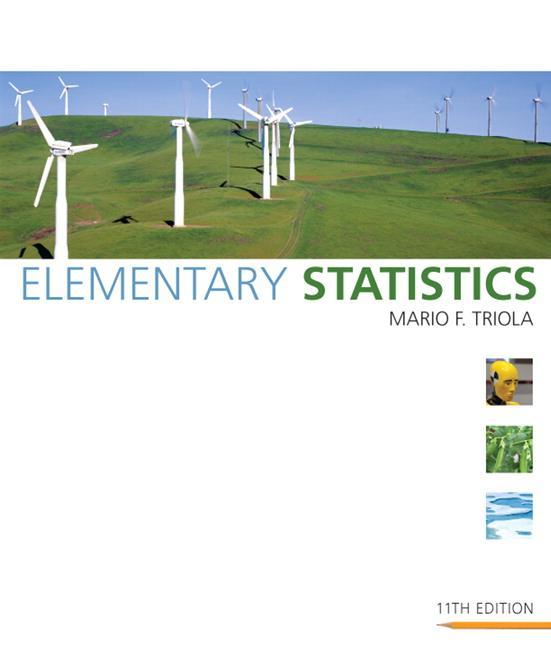 Elementary Statistics Eleventh Edition 
and the Triola Statistics Series 
by Mario F. Triola
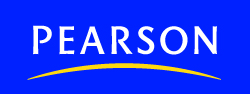 Copyright © 2010, 2007, 2004 Pearson Education, Inc. All Rights Reserved.
Chapter 3Statistics for Describing, Exploring, and Comparing Data
3-1 	Review and Preview
3-2 	Measures of Centerمقاييس النزعة المركزيه 
3-3 	Measures of Variation مقاييس التشتت 
3-4 	Measures of Relative Standing and Boxplots مقاييس المكان
Copyright © 2010, 2007, 2004 Pearson Education, Inc. All Rights Reserved.
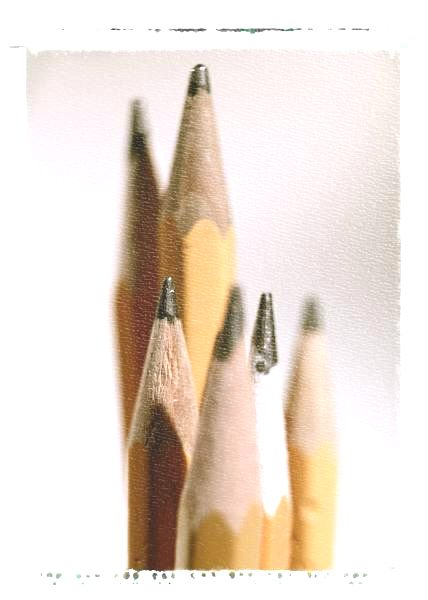 Section 3-1 
Review and Preview
Created by Tom Wegleitner, Centreville, Virginia
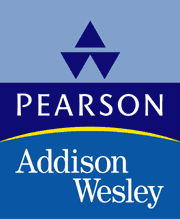 Copyright © 2010, 2007, 2004 Pearson Education, Inc. All Rights Reserved.
Review
Chapter 1Distinguish between population and sample, parameter and statisticGood sampling methods: simple random sample, collect in appropriate ways 
Chapter 2Frequency distribution: summarizing dataGraphs designed to help understand dataCenter, variation, distribution, outliers, changing characteristics over time
Copyright © 2010, 2007, 2004 Pearson Education, Inc. All Rights Reserved.
Preview
Important Statistics مقاييس النزع المركزيه 
	Mean, median, standard deviation, variance 
Understanding and Interpreting 
   	these important statistics
Copyright © 2010, 2007, 2004 Pearson Education, Inc. All Rights Reserved.
Preview
Descriptive Statistics  
	In this chapter we’ll learn to summarize or describe the important 	characteristics of a known set of data 
Inferential Statistics 
   	In later chapters we’ll learn to use sample data to make inferences or generalizations about a population
Copyright © 2010, 2007, 2004 Pearson Education, Inc. All Rights Reserved.
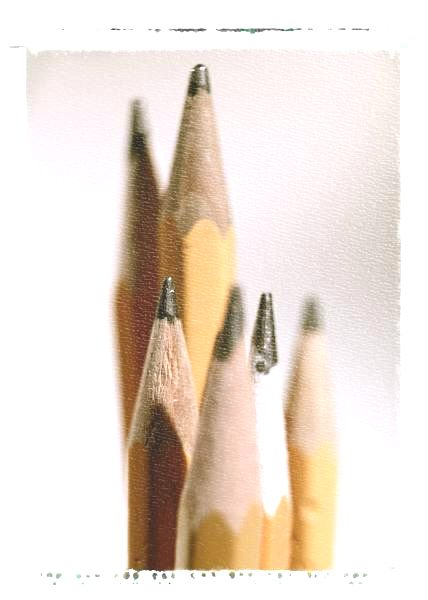 Section 3-2
Measures of Center
Copyright © 2010, 2007, 2004 Pearson Education, Inc. All Rights Reserved.
Key Concept
Characteristics of center. Measures of center, including mean and median, as tools for analyzing data. Not only determine the value of each measure of center, but also interpret those values.
Copyright © 2010, 2007, 2004 Pearson Education, Inc. All Rights Reserved.
[Speaker Notes: قياس المركز]
Part 1
Basics Concepts of Measures of Center
Copyright © 2010, 2007, 2004 Pearson Education, Inc. All Rights Reserved.
Measure of Center
Measure of Center
	the value at the center or middle of a 	data set
Copyright © 2010, 2007, 2004 Pearson Education, Inc. All Rights Reserved.
Arithmetic Mean
Arithmetic Mean (Mean)الوسيط الحسابي
	the measure of center obtained by adding the values and dividing the total by the number of values

	What most people call an average.
Copyright © 2010, 2007, 2004 Pearson Education, Inc. All Rights Reserved.
Notation
Σ 	denotes the sum of a set of values.
x 	is the variable usually used to represent the individual data values.
n 	represents the number of data values in a sample.
N	represents the number of data values in a population.
Copyright © 2010, 2007, 2004 Pearson Education, Inc. All Rights Reserved.
Notation
x
is pronounced ‘x-bar’ and denotes the mean of a set of sample values
Σ x
x  =
n
µ  is pronounced ‘mu’ and denotes the mean of all values     	 in a population
Σ x
µ  =
N
Copyright © 2010, 2007, 2004 Pearson Education, Inc. All Rights Reserved.
Mean
AdvantagesIs relatively reliable, means of samples drawn from the same population don’t vary as much as other measures of centerTakes every data value into account
DisadvantageIs sensitive to every data value, one extreme value can affect it dramatically; is not a resistant measure of center
Copyright © 2010, 2007, 2004 Pearson Education, Inc. All Rights Reserved.
Median
Median
	the middle value when the original data values are arranged in order of increasing (or decreasing) magnitude
often denoted by x  (pronounced ‘x-tilde’)
~
is not affected by an extreme value - is a resistant measure of the center
Copyright © 2010, 2007, 2004 Pearson Education, Inc. All Rights Reserved.
Finding the Median
First sort the values (arrange them in order), the follow one of these
1.	If the number of data values is odd, the median is the number located in the exact middle of the list.
2.	If the number of data values is even, the median is found by computing the mean of the two middle numbers.
Copyright © 2010, 2007, 2004 Pearson Education, Inc. All Rights Reserved.
5.40       1.10      0.42	0.73    0.48    1.10
  0.42	     0.48      0.73	1.10    1.10    5.40
(in order - even number of values – no exact middle
shared by two numbers)
0.73 + 1.10
MEDIAN is 0.915
2
5.40       1.10      0.42	0.73      0.48    1.10    0.66  
  0.42	     0.48      0.66	0.73      1.10    1.10    5.40
   (in order - odd number of values)

 exact middle     MEDIAN is 0.73
Copyright © 2010, 2007, 2004 Pearson Education, Inc. All Rights Reserved.
Mode
Modethe value that occurs with the greatest frequency
Data set can have one, more than one, or no mode
Bimodal 	two data values occur with the same greatest frequency
Multimodal	more than two data values occur with the same greatest frequency
No Mode	no data value is repeated
Mode is the only measure of central tendency that can be used with nominal data
Copyright © 2010, 2007, 2004 Pearson Education, Inc. All Rights Reserved.
[Speaker Notes: هو القيمة الأكثر تكراراً في مجموعة من البيانات، أو في فضاء احتمالي.
المنوال]
Mode - Examples
a.   5.40  1.10  0.42  0.73  0.48  1.10
b.  27  27  27  55  55  55  88  88  99
c.  1   2   3   6   7   8   9   10
Mode is 1.10
Bimodal -  27 & 55
No Mode
Copyright © 2010, 2007, 2004 Pearson Education, Inc. All Rights Reserved.
Definition
Midrangethe value midway between the maximum and minimum values in the original data set
maximum value + minimum value
Midrange =
2
Copyright © 2010, 2007, 2004 Pearson Education, Inc. All Rights Reserved.
Midrange
Sensitive to extremesbecause it uses only the maximum and minimum values, so rarely used
Redeeming Features
(1)	very easy to compute
(2) reinforces that there are several ways to define the center
(3)	Avoids confusion with median
Copyright © 2010, 2007, 2004 Pearson Education, Inc. All Rights Reserved.
Round-off Rule for 
Measures of Center
Carry one more decimal place than is present in the original set of values.
Copyright © 2010, 2007, 2004 Pearson Education, Inc. All Rights Reserved.
Critical Thinking
Think about whether the results are reasonable.
Think about the method used to collect the sample data.
Copyright © 2010, 2007, 2004 Pearson Education, Inc. All Rights Reserved.
Part 2
Beyond the Basics of Measures of Center
Copyright © 2010, 2007, 2004 Pearson Education, Inc. All Rights Reserved.
Mean from a Frequency 
Distribution
Assume that all sample values in each class are equal to the class midpoint.
Copyright © 2010, 2007, 2004 Pearson Education, Inc. All Rights Reserved.
Mean from a Frequency 
Distribution
use class midpoint of classes for variable x
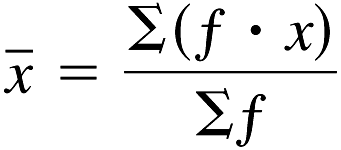 Copyright © 2010, 2007, 2004 Pearson Education, Inc. All Rights Reserved.
Weighted Mean
When data values are assigned different weights, we can compute a weighted mean.
Σ (w • x)
x  =
Σ
w
Copyright © 2010, 2007, 2004 Pearson Education, Inc. All Rights Reserved.
Best Measure of  Center
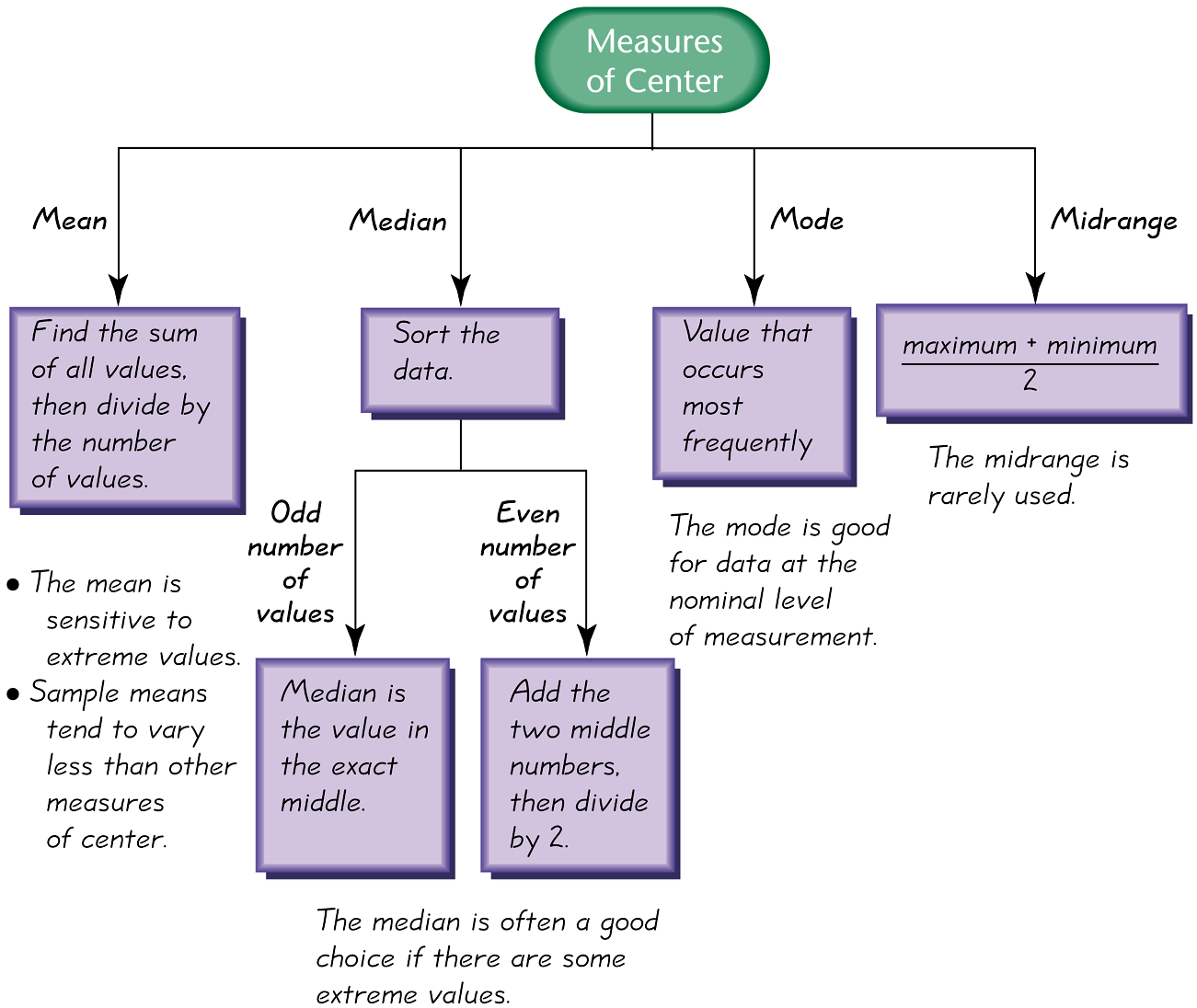 Copyright © 2010, 2007, 2004 Pearson Education, Inc. All Rights Reserved.
Skewed and Symmetric
Symmetric
		distribution of data is symmetric if the 	left half of its histogram is roughly a 	mirror image of its right half
Skewed
		distribution of data is skewed if it is not symmetric and extends more to 	one side than the other
Copyright © 2010, 2007, 2004 Pearson Education, Inc. All Rights Reserved.
Skewed Left or Right
Skewed to the left
		(also called negatively skewed) have a longer left tail, mean and median are to the left of the mode
Skewed to the right
		(also called positively skewed) have a longer right tail, mean and median are to the right of the mode
Copyright © 2010, 2007, 2004 Pearson Education, Inc. All Rights Reserved.
Shape of the Distribution
The mean and median cannot always be used to identify the shape of the distribution.
Copyright © 2010, 2007, 2004 Pearson Education, Inc. All Rights Reserved.
Skewness
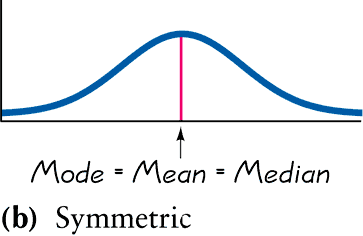 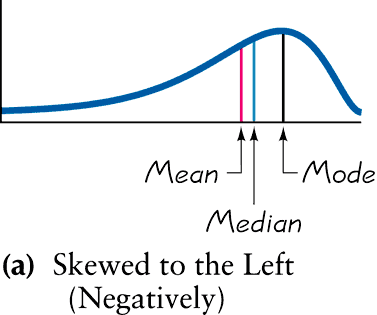 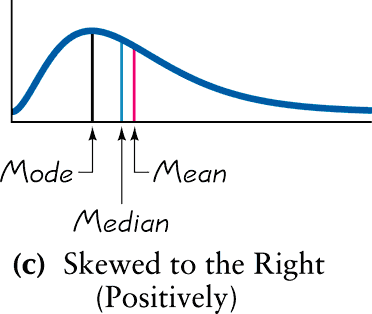 Copyright © 2010, 2007, 2004 Pearson Education, Inc. All Rights Reserved.
Recap
In this section we have discussed:
Types of measures of center
	Mean
	Median
	Mode
Mean from a frequency distribution
Weighted means
Best measures of center
Skewness
Copyright © 2010, 2007, 2004 Pearson Education, Inc. All Rights Reserved.
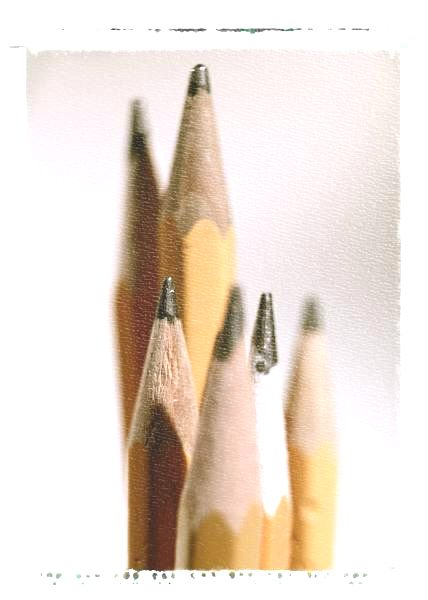 Section 3-3 
Measures of Variation
Copyright © 2010, 2007, 2004 Pearson Education, Inc. All Rights Reserved.
Copyright © 2010 Pearson Education
Key Concept
Discuss characteristics of variation, in particular, measures of variation, such as standard deviation, for analyzing data.
Make understanding and interpreting the standard deviation a priority.
Copyright © 2010, 2007, 2004 Pearson Education, Inc. All Rights Reserved.
Copyright © 2010 Pearson Education
Part 1
Basics Concepts of Measures of Variation
Copyright © 2010, 2007, 2004 Pearson Education, Inc. All Rights Reserved.
Copyright © 2010 Pearson Education
Definition
The range of a set of data values is the difference between the maximum data value and the minimum data value.
Range = (maximum value) – (minimum value)
It is very sensitive to extreme values; therefore not as useful as other measures of variation.
Copyright © 2010, 2007, 2004 Pearson Education, Inc. All Rights Reserved.
Copyright © 2010 Pearson Education
Round-Off Rule for Measures of Variation
When rounding the value of a measure of variation, carry one more decimal place than is present in the original set of data.
Round only the final answer, not values in the middle of a calculation.
Copyright © 2010, 2007, 2004 Pearson Education, Inc. All Rights Reserved.
Copyright © 2010 Pearson Education
Definition
The standard deviation of a set of sample values, denoted by s, is a measure of variation of values about the mean.
الانحراف المعياري  هي بعد كل القيم عن الميل او الوسط
Copyright © 2010, 2007, 2004 Pearson Education, Inc. All Rights Reserved.
Copyright © 2010 Pearson Education
Sample Standard Deviation Formula
Σ (x – x)2
s =
n – 1
Copyright © 2010, 2007, 2004 Pearson Education, Inc. All Rights Reserved.
Copyright © 2010 Pearson Education
Sample Standard Deviation (Shortcut Formula)
nΣ(x2) – (Σx)2
s  =
n (n – 1)
Copyright © 2010, 2007, 2004 Pearson Education, Inc. All Rights Reserved.
Copyright © 2010 Pearson Education
Standard Deviation -  
Important Properties
The standard deviation is a measure of variation of all values from the mean.
The value of the standard deviation s is usually positive.
The value of the standard deviation s can increase dramatically with the inclusion of one or more outliers (data values far away from all others).
The units of the standard deviation s are the same as the units of the original data values.
Copyright © 2010, 2007, 2004 Pearson Education, Inc. All Rights Reserved.
Copyright © 2010 Pearson Education
Comparing Variation inDifferent Samples
It’s a good practice to compare two sample standard deviations only when the sample means are approximately the same.
When comparing variation in samples with very different means, it is better to use the coefficient of variation, which is defined later in this section.
Copyright © 2010, 2007, 2004 Pearson Education, Inc. All Rights Reserved.
Copyright © 2010 Pearson Education
Population Standard Deviation
Σ (x – µ)
2
σ  =
N
This formula is similar to the previous formula, but instead, the population mean and population size are used.
Copyright © 2010, 2007, 2004 Pearson Education, Inc. All Rights Reserved.
Copyright © 2010 Pearson Education
Variance
The variance of a set of values is a measure of variation equal to the square of the standard deviation.
Sample variance: s2 - Square of the sample standard deviation s
Population variance: σ 2 - Square of the population standard deviation σ
Copyright © 2010, 2007, 2004 Pearson Education, Inc. All Rights Reserved.
Copyright © 2010 Pearson Education
Unbiased Estimator
The sample variance s2 is an unbiased estimator of the population variance σ 2, which means values of s2 tend to target the value of σ 2 instead of systematically tending to overestimate or underestimate σ 2.
Copyright © 2010, 2007, 2004 Pearson Education, Inc. All Rights Reserved.
Copyright © 2010 Pearson Education
Variance - Notation
s  =  sample standard deviation

s2 =  sample variance

σ  =  population standard deviation

σ 2  =  population variance
Copyright © 2010, 2007, 2004 Pearson Education, Inc. All Rights Reserved.
Copyright © 2010 Pearson Education
Part 2
Beyond the Basics of Measures of Variation
Copyright © 2010, 2007, 2004 Pearson Education, Inc. All Rights Reserved.
Copyright © 2010 Pearson Education
Range Rule of Thumb
is based on the principle that for many data sets, the vast majority (such as 95%) of sample values lie within two standard deviations of the mean.
Copyright © 2010, 2007, 2004 Pearson Education, Inc. All Rights Reserved.
Copyright © 2010 Pearson Education
Range Rule of Thumb for Interpreting a Known Value of the  Standard Deviation
Informally define usual  values in a data set to be those that are typical and not too extreme. Find rough estimates of the minimum and maximum “usual” sample values as follows:
=
Minimum “usual” value     (mean) – 2 × (standard deviation)
=
Maximum “usual” value     (mean) + 2 × (standard deviation)
Copyright © 2010, 2007, 2004 Pearson Education, Inc. All Rights Reserved.
Copyright © 2010 Pearson Education
Range Rule of Thumb for Estimating a Value of theStandard Deviation s
To roughly estimate the standard deviation from a collection of known sample data use


where
range = (maximum value) – (minimum value)
range
4
s ≈
Copyright © 2010, 2007, 2004 Pearson Education, Inc. All Rights Reserved.
Copyright © 2010 Pearson Education
Properties of theStandard Deviation
Measures the variation among data values
Values close together have a small standard deviation, but values with much more variation have a larger standard deviation
Has the same units of measurement as the original data
Copyright © 2010, 2007, 2004 Pearson Education, Inc. All Rights Reserved.
Copyright © 2010 Pearson Education
Properties of theStandard Deviation
For many data sets, a value is unusual if it differs from the mean by more than two standard deviations
Compare standard deviations of two different data sets only if the they use the same scale and units, and they have means that are approximately the same
Copyright © 2010, 2007, 2004 Pearson Education, Inc. All Rights Reserved.
Copyright © 2010 Pearson Education
Empirical (or 68-95-99.7) Rule
For data sets having a distribution that is approximately bell shaped, the following properties apply:
About 68% of all values fall within 1 standard deviation of the mean.
About 95% of all values fall within 2 standard deviations of the mean.
About 99.7% of all values fall within 3 standard deviations of the mean.
Copyright © 2010, 2007, 2004 Pearson Education, Inc. All Rights Reserved.
Copyright © 2010 Pearson Education
The Empirical Rule
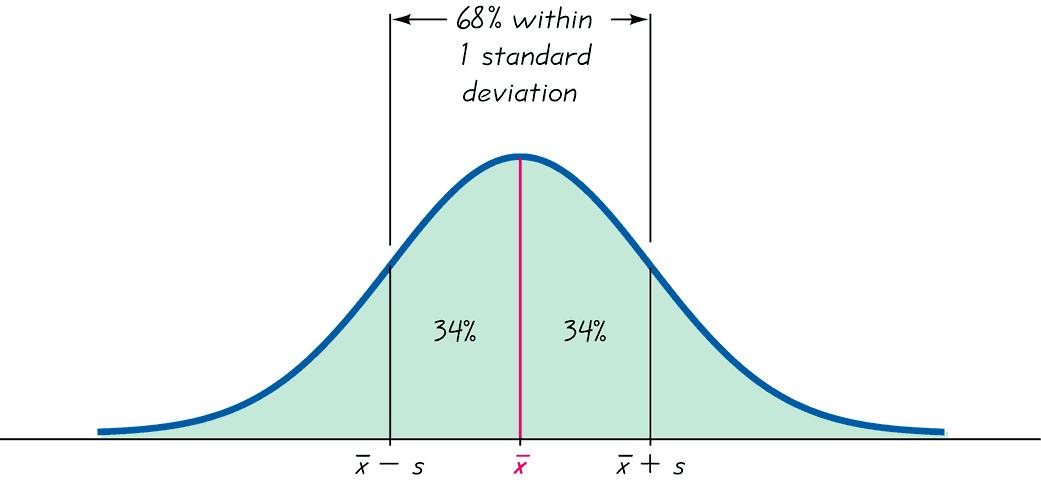 Copyright © 2010, 2007, 2004 Pearson Education, Inc. All Rights Reserved.
Copyright © 2010 Pearson Education
The Empirical Rule
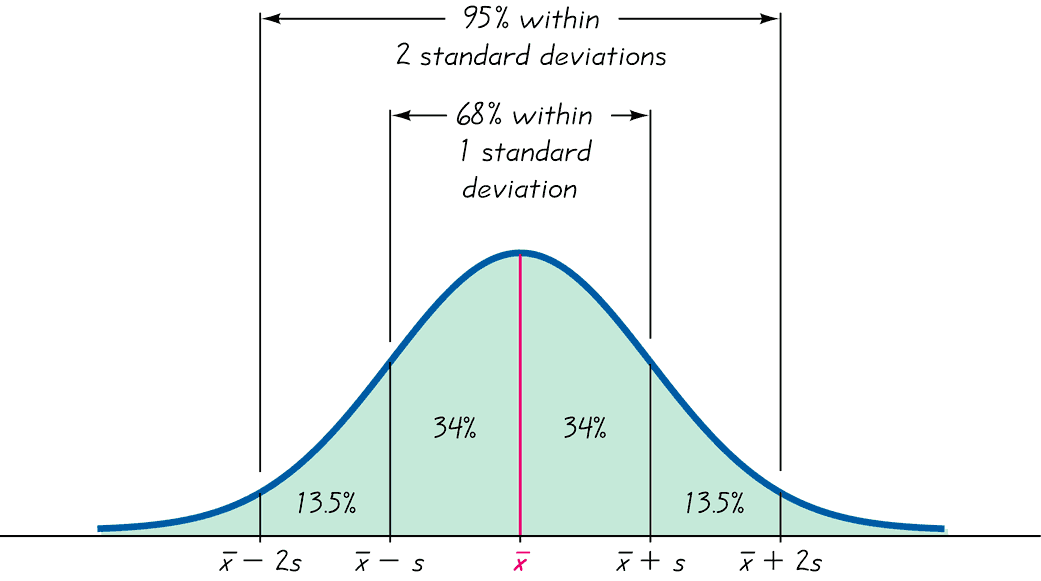 Copyright © 2010, 2007, 2004 Pearson Education, Inc. All Rights Reserved.
Copyright © 2010 Pearson Education
The Empirical Rule
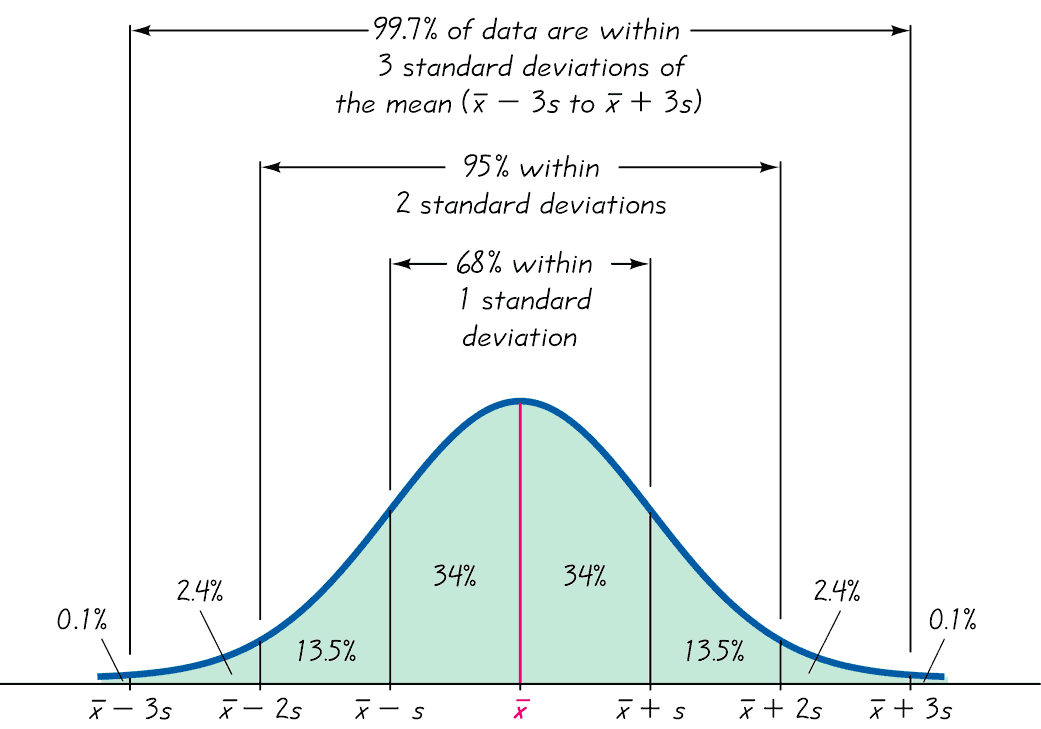 Copyright © 2010, 2007, 2004 Pearson Education, Inc. All Rights Reserved.
Copyright © 2010 Pearson Education
Chebyshev’s Theorem
The proportion (or fraction) of any set of data lying within K standard deviations of the mean is always at least 1–1/K2, where K is any positive number greater than 1.
For K = 2, at least 3/4 (or 75%) of all values lie within 2 standard deviations of the mean.
For K = 3, at least 8/9 (or 89%) of all values lie within 3 standard deviations of the mean.
Copyright © 2010, 2007, 2004 Pearson Education, Inc. All Rights Reserved.
Copyright © 2010 Pearson Education
Rationale for using n – 1 versus n
There are only n – 1 independent values. With a given mean, only n – 1 values can be freely assigned any number before the last value is determined.
Dividing by n – 1 yields better results than dividing by n. It causes s2 to target σ 2 whereas division by n causes s2 to underestimate σ 2.
Copyright © 2010, 2007, 2004 Pearson Education, Inc. All Rights Reserved.
Copyright © 2010 Pearson Education
Coefficient of Variation
The coefficient of variation (or CV) for a set of nonnegative sample or population data, expressed as a percent, describes the standard deviation relative to the mean.
Sample
Population
σ
s
∙
100%
∙
100%
CV =
CV =
μ
x
Copyright © 2010, 2007, 2004 Pearson Education, Inc. All Rights Reserved.
Copyright © 2010 Pearson Education
Recap
In this section we have looked at:
Range
Standard deviation of a sample and population
Variance of a sample and population
Range rule of thumb
Empirical distribution
Chebyshev’s theorem
Coefficient of variation (CV)
Copyright © 2010, 2007, 2004 Pearson Education, Inc. All Rights Reserved.
Copyright © 2010 Pearson Education
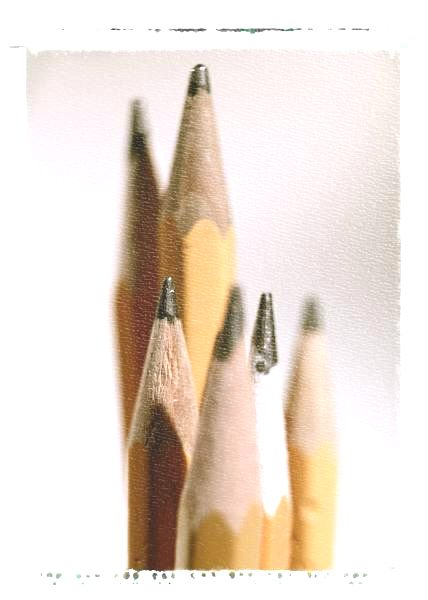 Section 3-4
Measures of Relative Standing and Boxplots
Copyright © 2010, 2007, 2004 Pearson Education, Inc. All Rights Reserved.
Key Concept
This section introduces measures of relative standing, which are numbers showing the location of data values relative to the other values within a data set. They can be used to compare values from different data sets, or to compare values within the same data set.  The most important concept is the z score. We will also discuss percentiles and quartiles, as well as a new statistical graph called the boxplot.
Copyright © 2010, 2007, 2004 Pearson Education, Inc. All Rights Reserved.
Part 1
Basics of z Scores, Percentiles, Quartiles, and Boxplots
Copyright © 2010, 2007, 2004 Pearson Education, Inc. All Rights Reserved.
Z score
z  Score (or standardized value)
		the number of standard deviations 		that a given value x is above or below 	the mean
Copyright © 2010, 2007, 2004 Pearson Education, Inc. All Rights Reserved.
Measures of Position z Score
Sample
Population
x – µ
x – x
z =
s
z =
σ
Round z scores to 2 decimal places
Copyright © 2010, 2007, 2004 Pearson Education, Inc. All Rights Reserved.
Interpreting Z Scores
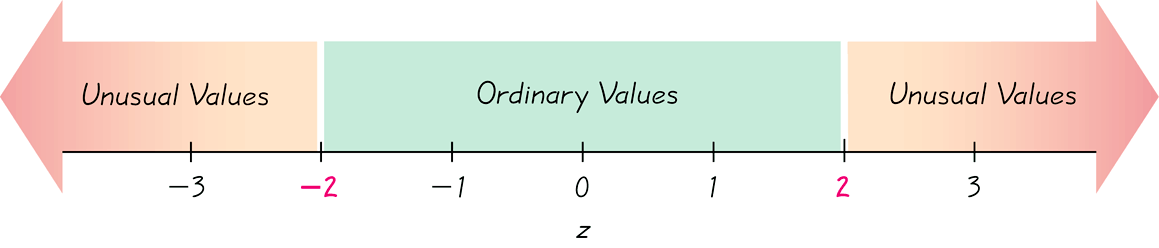 Whenever a value is less than the mean, its corresponding z score is negative
Ordinary values:     –2 ≤ z score ≤ 2
Unusual Values:      z score < –2  or  z score > 2
Copyright © 2010, 2007, 2004 Pearson Education, Inc. All Rights Reserved.
Percentiles
are measures of location. There are 99 percentiles denoted P1, P2, . . . P99, which divide a set of data into 100 groups with about 1% of the values in each group.
Copyright © 2010, 2007, 2004 Pearson Education, Inc. All Rights Reserved.
Finding the Percentile 
of a Data Value
number of values less than x
Percentile of value x =                                                       • 100
total number of values
Copyright © 2010, 2007, 2004 Pearson Education, Inc. All Rights Reserved.
Converting from the kth Percentile to the Corresponding Data Value
Notation
n  	total number of values in the data set
k    	percentile being used
L	locator that gives the position of a value
Pk  	kth percentile
k
L =        • n
100
Copyright © 2010, 2007, 2004 Pearson Education, Inc. All Rights Reserved.
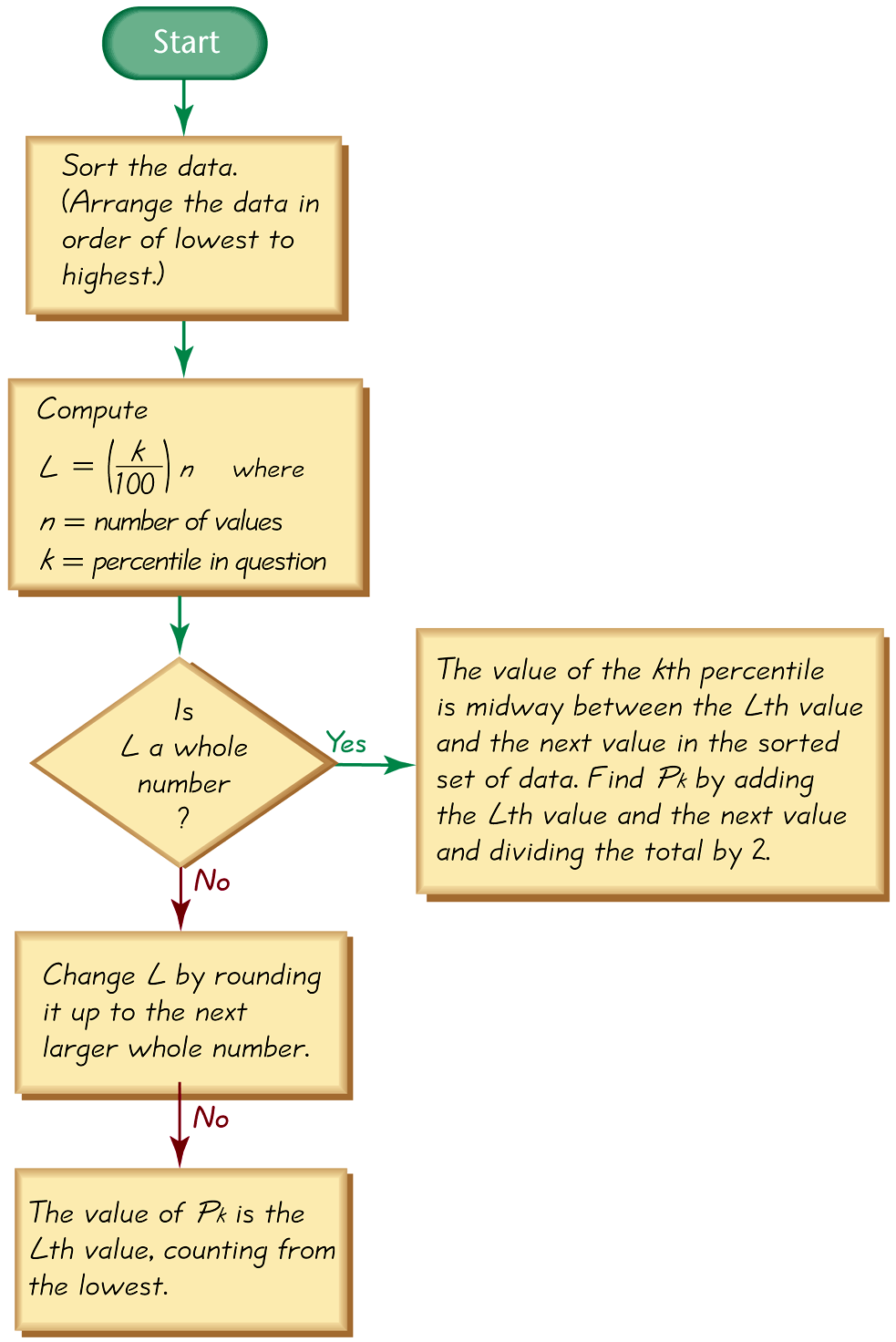 Converting from the 
kth Percentile to the 
Corresponding Data Value
Copyright © 2010, 2007, 2004 Pearson Education, Inc. All Rights Reserved.
Quartiles
Are measures of location, denoted Q1, Q2, and Q3, which divide a set of data into four groups with about 25% of the values in each group.
Q1 (First Quartile) separates the bottom 		25% of sorted values from the top 75%.
Q2 (Second Quartile) same as the median; 	separates the bottom 50% of sorted 		values from the top 50%.
Q3 (Third Quartile) separates the bottom 		75% of sorted values from the top 25%.
Copyright © 2010, 2007, 2004 Pearson Education, Inc. All Rights Reserved.
Quartiles
Q1,  Q2,  Q3  
divide ranked scores into four equal parts
25%
25%
25%
25%
Q1
Q2
Q3
(minimum)
(maximum)
(median)
Copyright © 2010, 2007, 2004 Pearson Education, Inc. All Rights Reserved.
Some Other Statistics
Q3 – Q1
Q3 + Q1
Interquartile Range (or IQR):  Q3 – Q1
2
2
Semi-interquartile Range:
Midquartile:
10 - 90 Percentile Range:  P90 – P10
Copyright © 2010, 2007, 2004 Pearson Education, Inc. All Rights Reserved.
5-Number Summary
For a set of data, the 5-number summary consists of the minimum value; the first quartile Q1; the median (or second quartile Q2); the third quartile, Q3; and the maximum value.
Copyright © 2010, 2007, 2004 Pearson Education, Inc. All Rights Reserved.
Boxplot
A boxplot (or box-and-whisker-diagram) is a graph of a data set that consists of a line extending from the minimum value to the maximum value, and a box with lines drawn at the first quartile, Q1; the median; and the third quartile, Q3.
Copyright © 2010, 2007, 2004 Pearson Education, Inc. All Rights Reserved.
Boxplots
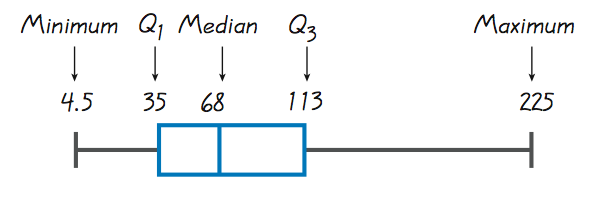 Boxplot of Movie Budget Amounts
Copyright © 2010, 2007, 2004 Pearson Education, Inc. All Rights Reserved.
Boxplots - Normal Distribution
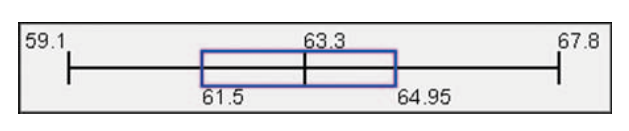 Normal Distribution:Heights from a Simple Random Sample of Women
Copyright © 2010, 2007, 2004 Pearson Education, Inc. All Rights Reserved.
Boxplots - Skewed Distribution
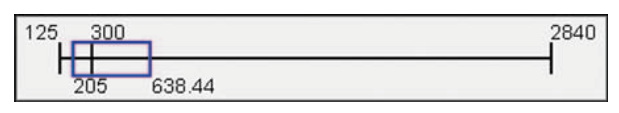 Skewed Distribution:Salaries (in thousands of dollars) of NCAA Football Coaches
Copyright © 2010, 2007, 2004 Pearson Education, Inc. All Rights Reserved.
Part 2
Outliers andModified Boxplots
Copyright © 2010, 2007, 2004 Pearson Education, Inc. All Rights Reserved.
Outliers
An outlier is a value that lies very far away from the vast majority of the other 	values in a data set.
Copyright © 2010, 2007, 2004 Pearson Education, Inc. All Rights Reserved.
Important Principles
An outlier can have a dramatic effect on the mean.
An outlier can have a dramatic effect on the standard deviation.
An outlier can have a dramatic effect on the scale of the histogram so that the true nature of the distribution is totally obscured.
Copyright © 2010, 2007, 2004 Pearson Education, Inc. All Rights Reserved.
Outliers for Modified Boxplots
For purposes of constructing modified boxplots, we can consider outliers to be data values meeting specific criteria.
In modified boxplots, a data value is an outlier if it is . . .
above Q3 by an amount greater than 1.5 × IQR
or
below Q1 by an amount greater than 1.5 × IQR
Copyright © 2010, 2007, 2004 Pearson Education, Inc. All Rights Reserved.
Modified Boxplots
Boxplots described earlier are called skeletal (or regular) boxplots.
Some statistical packages provide modified boxplots which represent outliers as special points.
Copyright © 2010, 2007, 2004 Pearson Education, Inc. All Rights Reserved.
Modified Boxplot Construction
A modified boxplot is constructed with these specifications:
A special symbol (such as an asterisk) is used to identify outliers.
The solid horizontal line extends only as far as the minimum data value that is not an outlier and the maximum data value that is not an outlier.
Copyright © 2010, 2007, 2004 Pearson Education, Inc. All Rights Reserved.
Modified Boxplots - Example
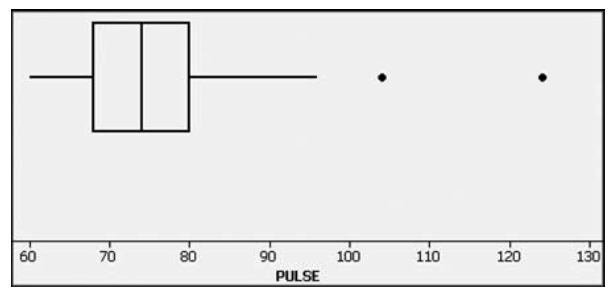 Pulse rates of females listed in Data Set 1 in Appendix B.
Copyright © 2010, 2007, 2004 Pearson Education, Inc. All Rights Reserved.
Recap
In this section we have discussed:
z Scores
z Scores and unusual values
Percentiles
Quartiles
Converting a percentile to corresponding 	data values
Other statistics
5-number summary
Boxplots and modified boxplots
Effects of outliers
Copyright © 2010, 2007, 2004 Pearson Education, Inc. All Rights Reserved.
Putting It All Together
Always consider certain key factors:
Context of the data
Source of the data
Sampling Method
Measures of Center
Measures of Variation
Distribution
Outliers
Changing patterns over time
Conclusions
Practical Implications
Copyright © 2010, 2007, 2004 Pearson Education, Inc. All Rights Reserved.